Mi is az hogy injection?
Definíciók: a hasznos és a pontos
Miért fontosak az injection-ök?
[Speaker Notes: Sok van belőlük
Sok sérülékenység igazából injection
A hackerek imádják, mert az injection-nél a hacker által definiált kód fut a célrendszeren.]
Injection sérülékenységek
SQL injection
XSS(!)
Cookie injection
OS command injection
LDAP injection
XML injection
XPATH injection
NoSQL
LOG injection
Path traversal
Regexp injection
Printf injection
Expression language injections (Spring, JSF, JSP, JEE, Flee, …)
JS eval injection
SQLi
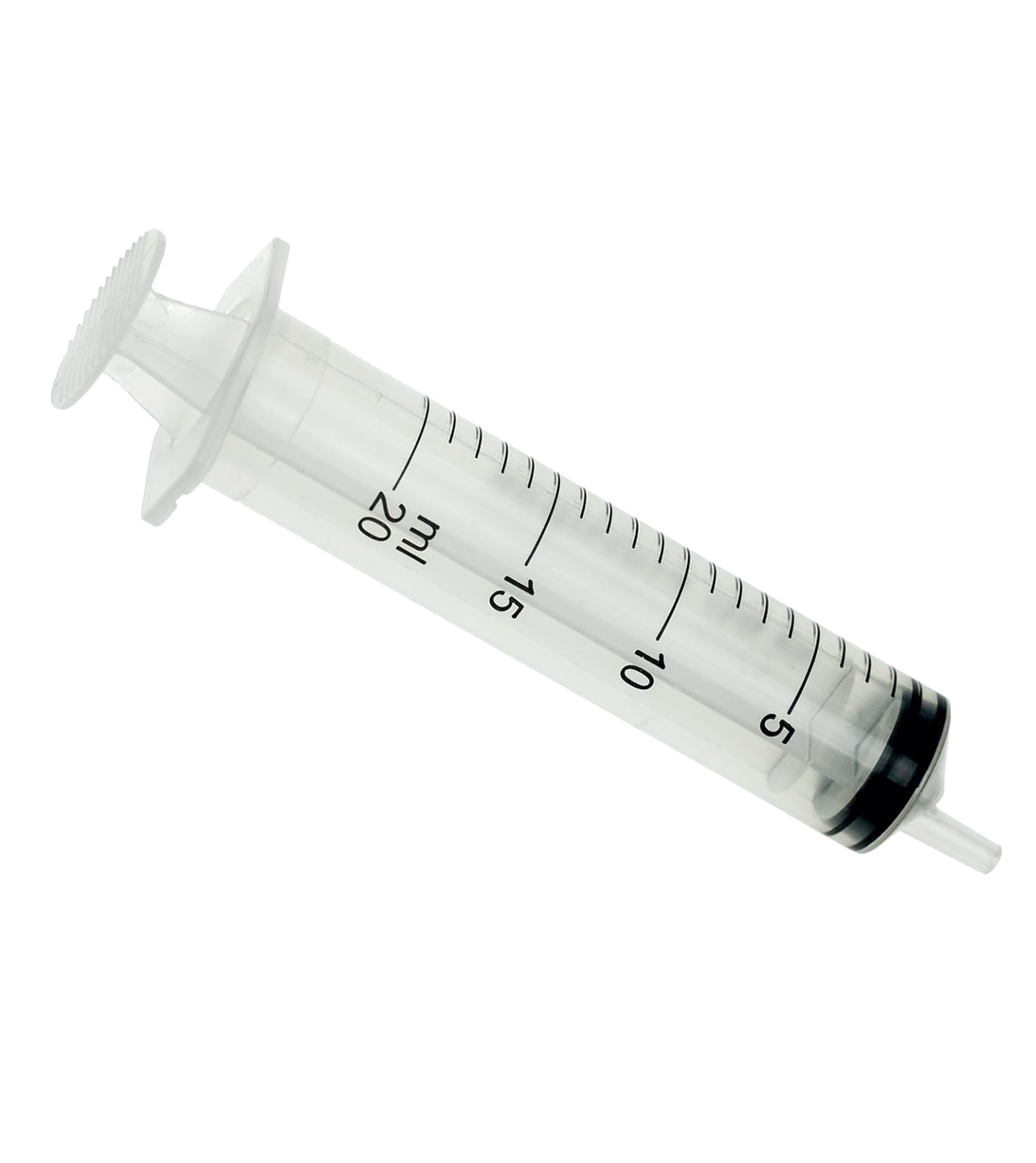 ‘ AND 1 == 1;
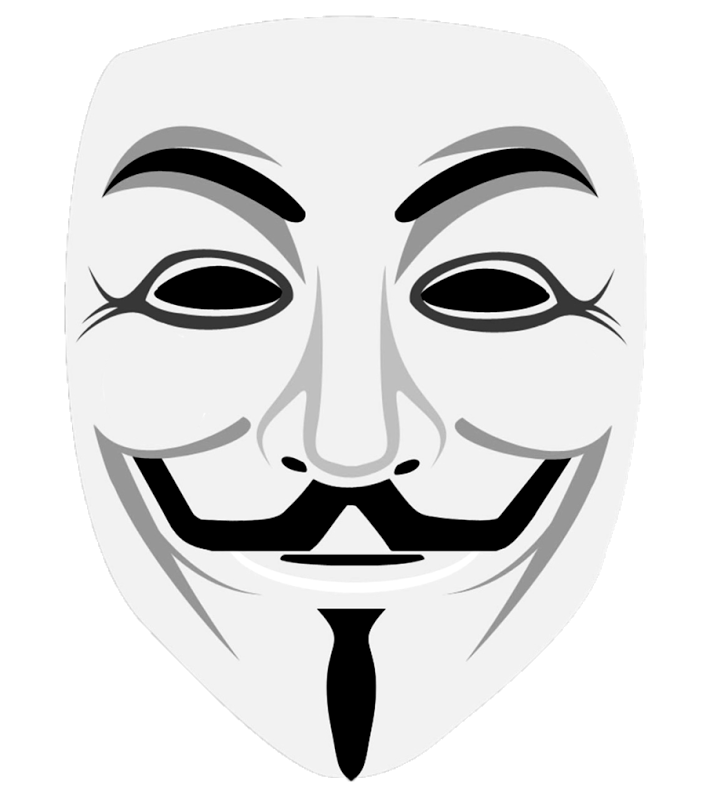 String sql = "select * from users where username = '" + username + "' and password = '" + password + "'";
XPATHi
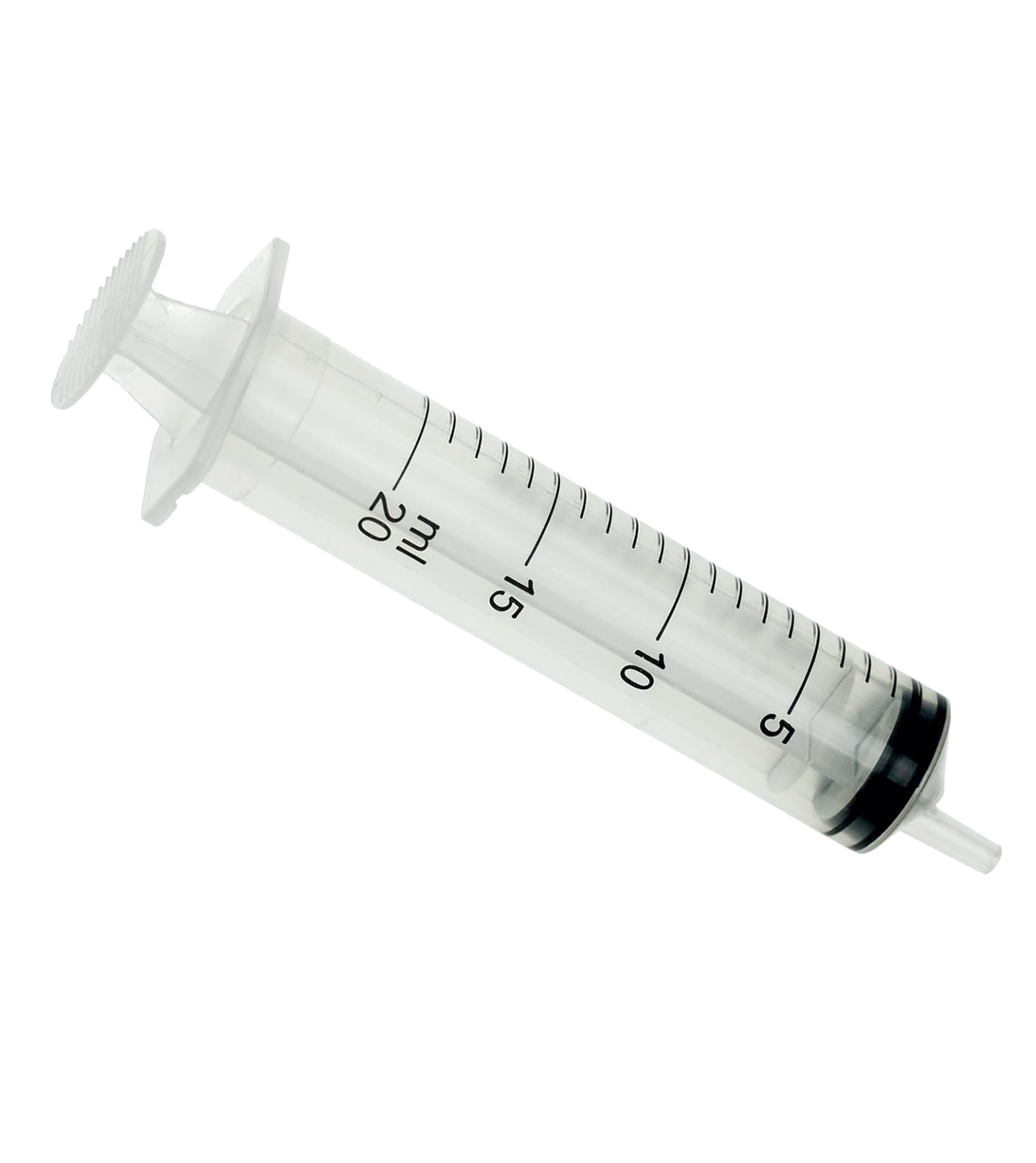 0]/password | [year>1970
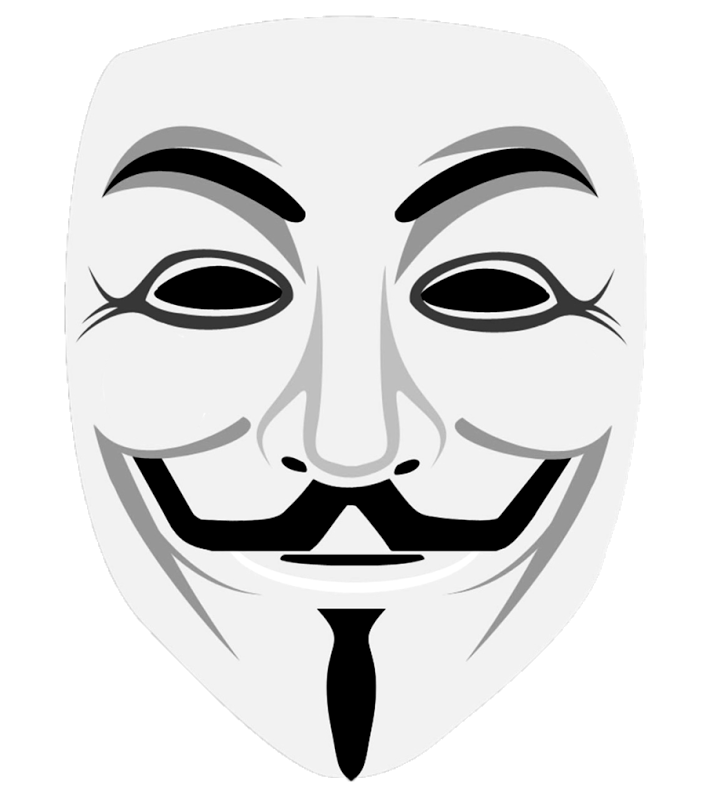 String expression = "/friends/user[birtYear>" + year + "]/name";
String[] users = xPath.compile(expression).evaluate(xmlDocument);
Printf injection (C)
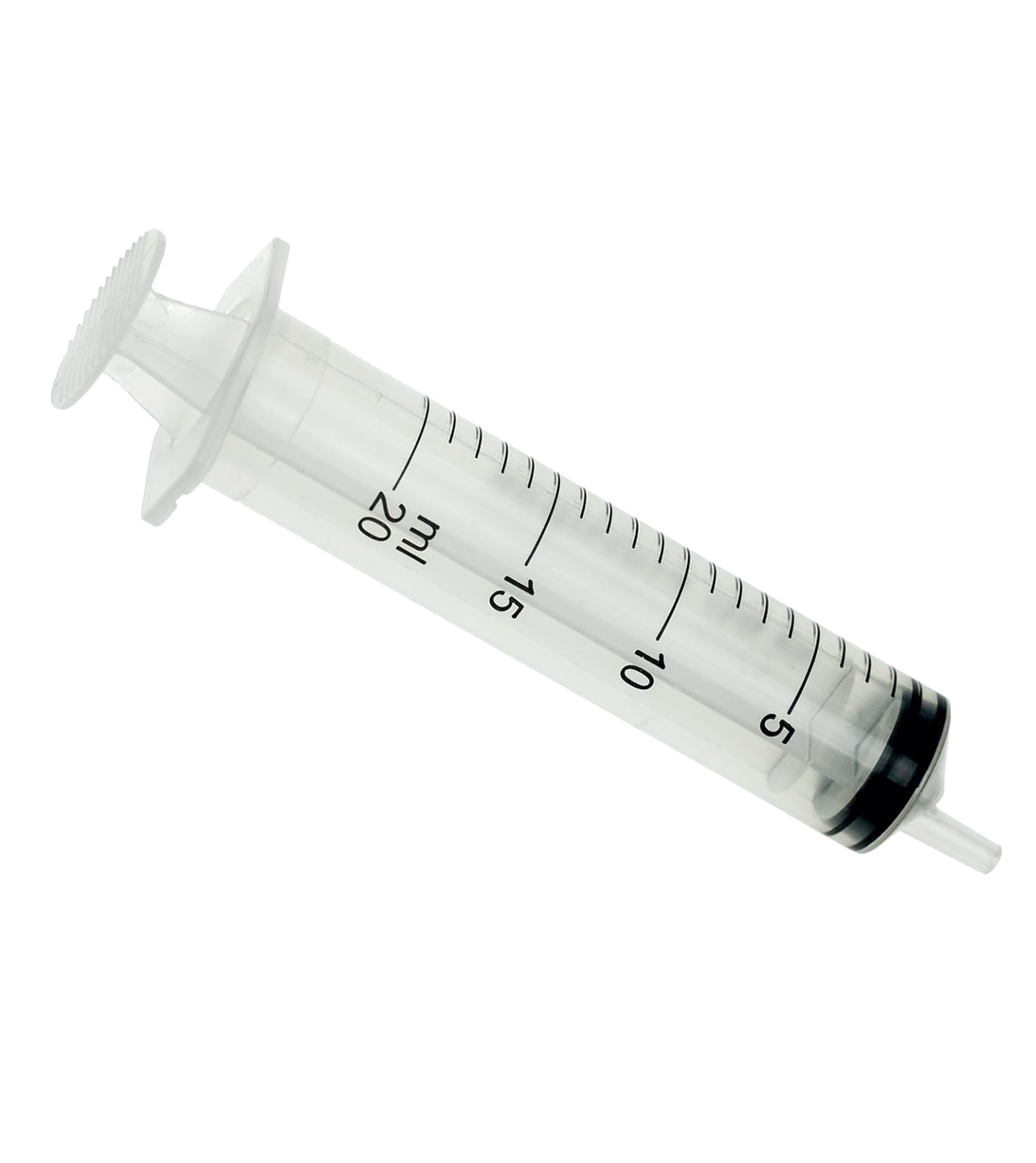 "Hello World %p %p %p %p %p %p"
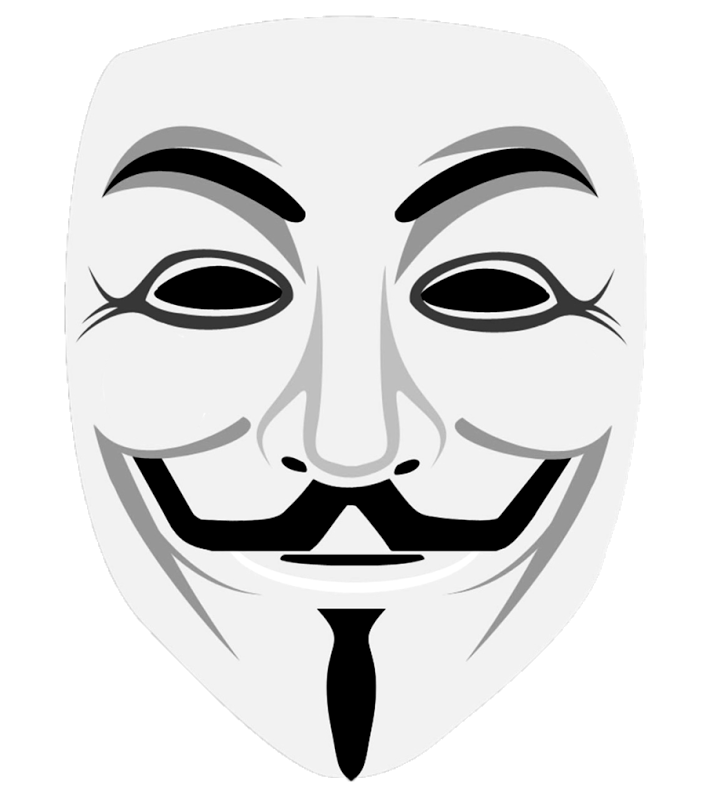 printf(argv[1]);
1. definíció  (hogy fest az injection a kód felől)
Nem kellően validált felhasználói inputot kódként használunk, vagy konkatenálunk valami mással és az eredmény valami kód-szerű dolog lesz.
SQLi
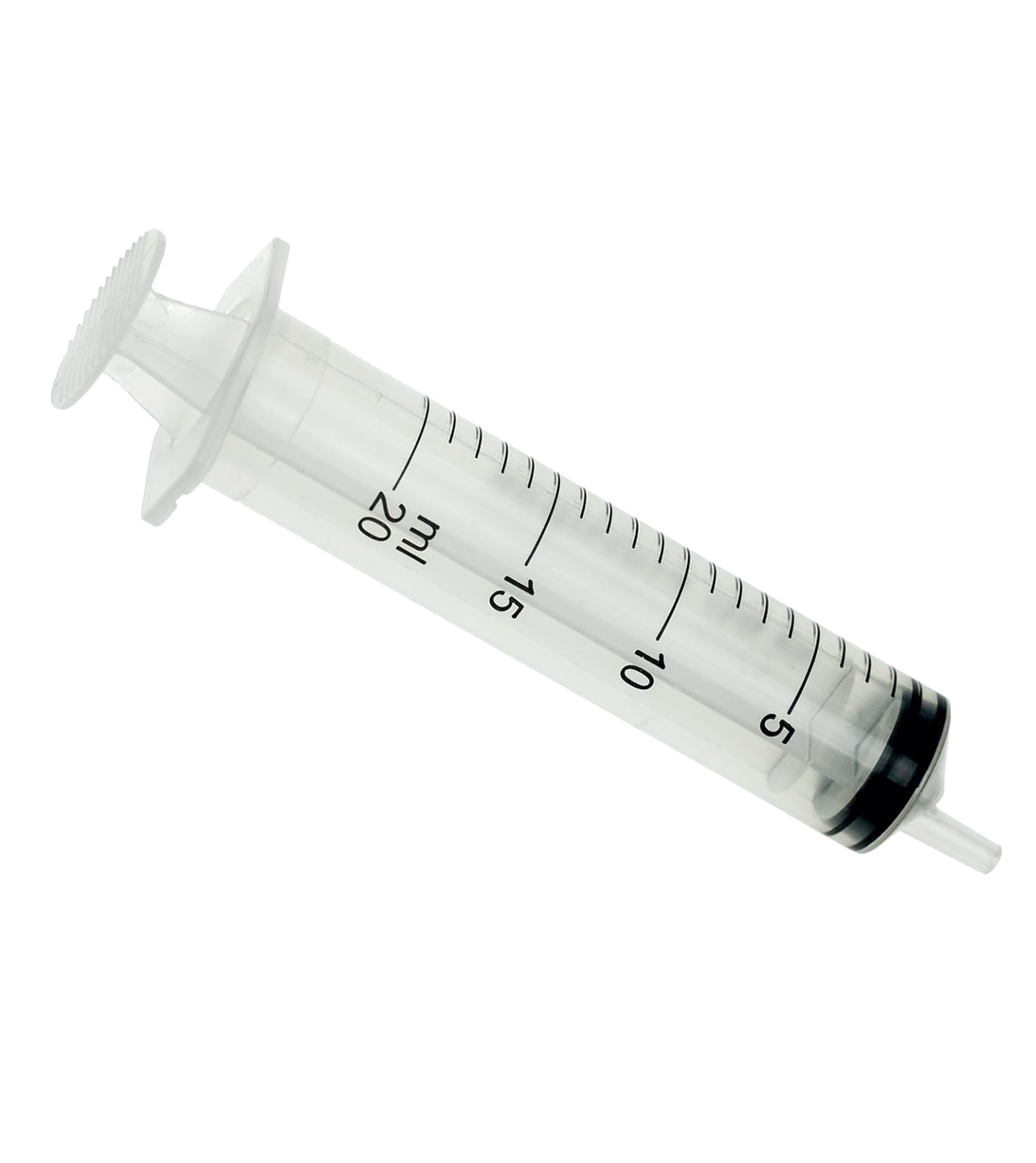 ‘ AND 1 == 1;
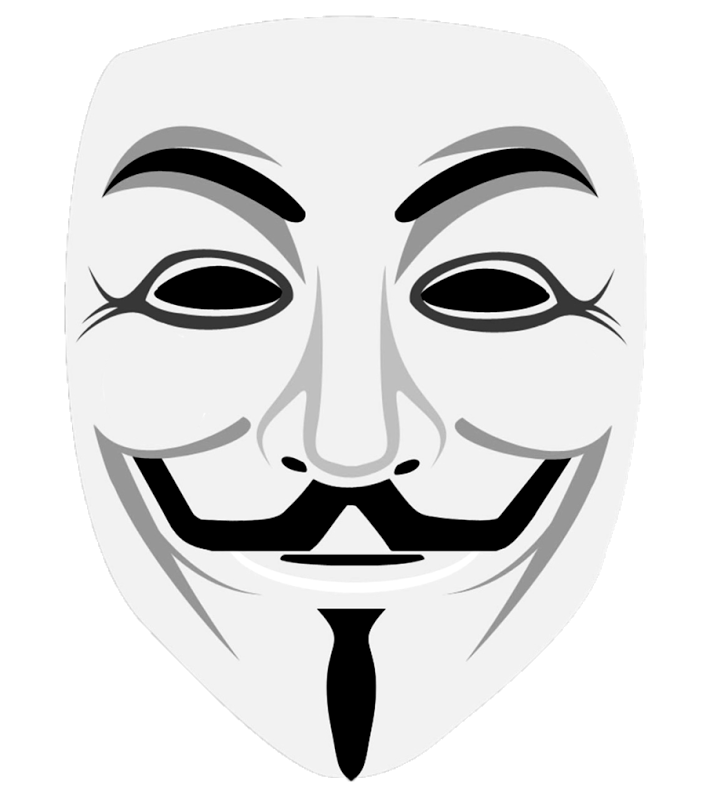 String sql = "select * from users where username = '" + username + "' and password = '" + password + "'";
✓
XPATHi
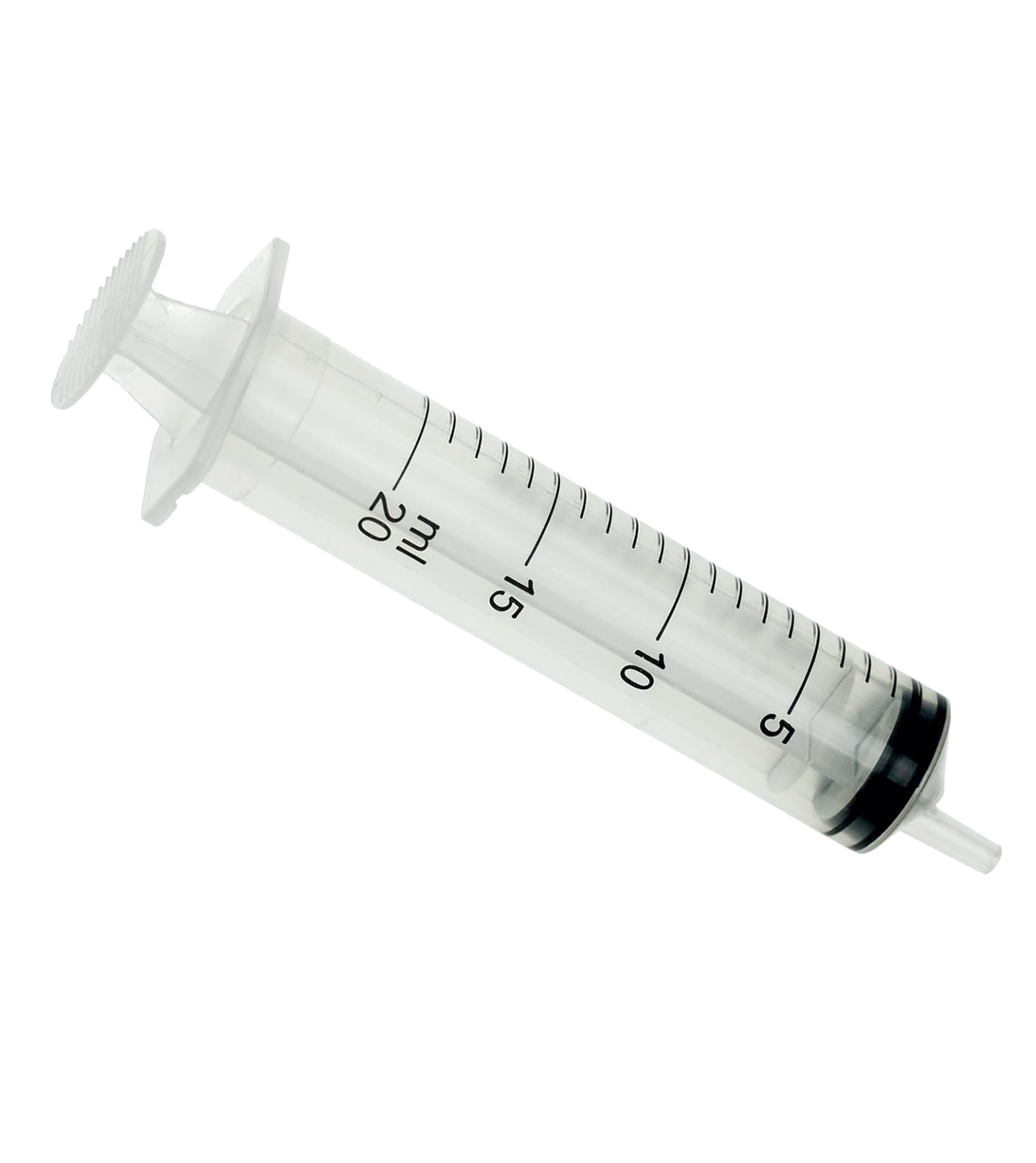 0]/password | [year>1970
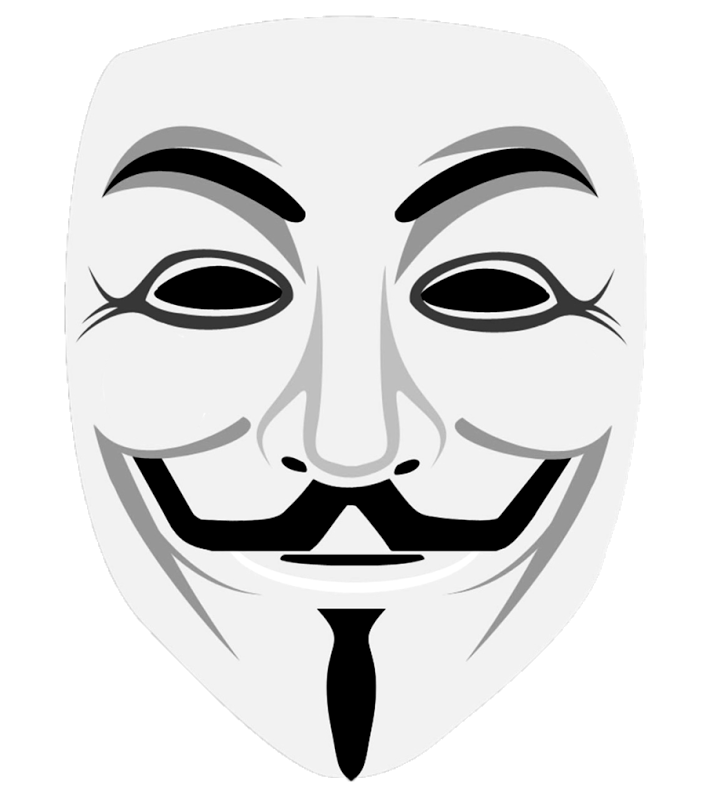 String expression = "/friends/user[birtYear>" + year + "]/name";
String[] users  = xPath.compile(expression).evaluate(xmlDocument);
✓
Printf injection (C)
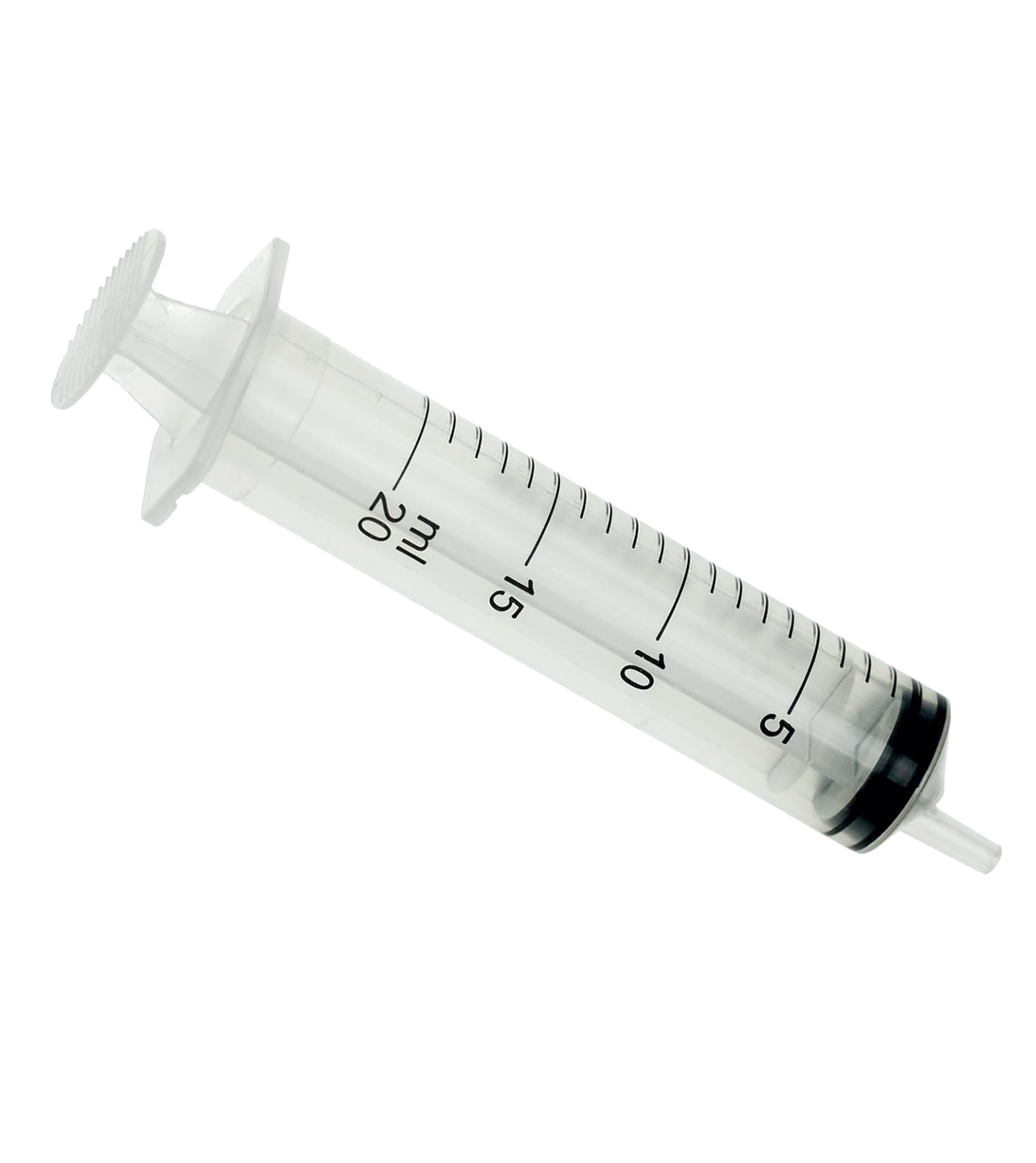 "Hello World %p %p %p %p %p %p"
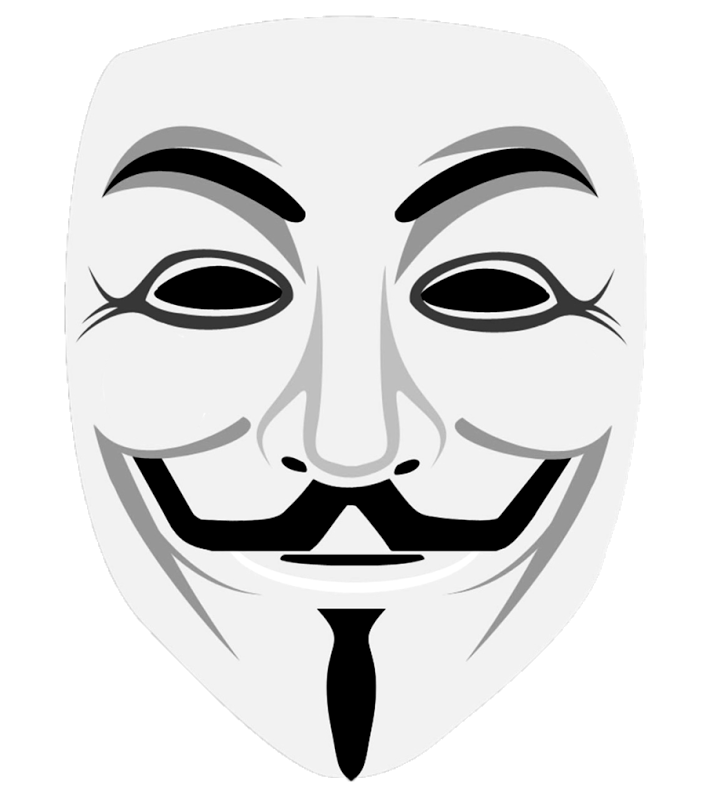 printf(argv[1]);
?
2. Definíció - a formális
Nem kellően validált felhasználói inputot runtime újraparesolounk az input beérkezése után.
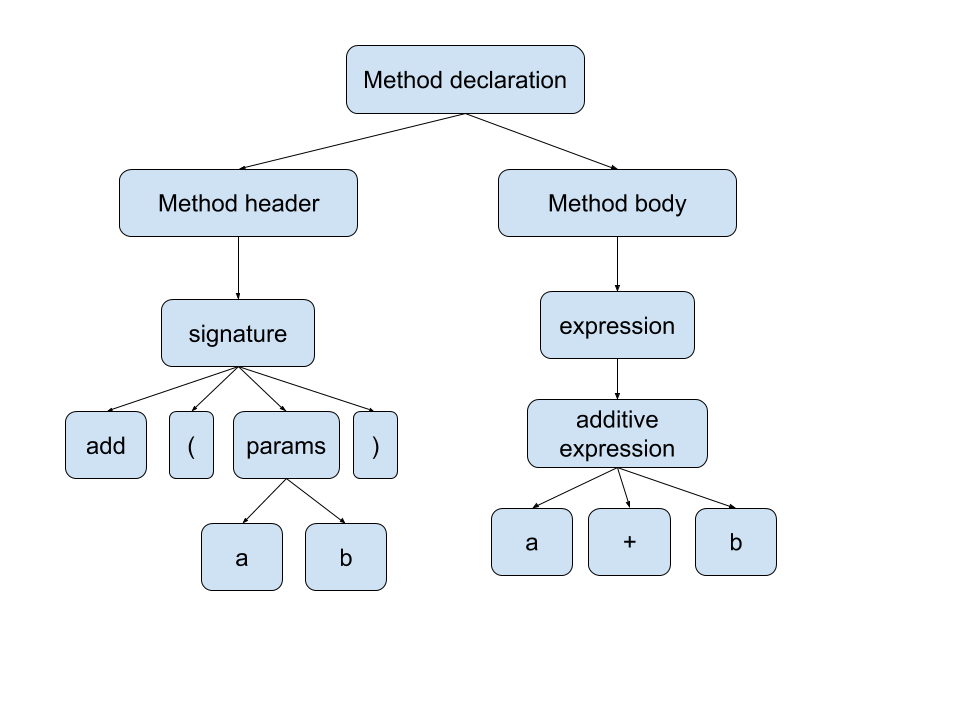 function add(a, b){
   return a + b;
}
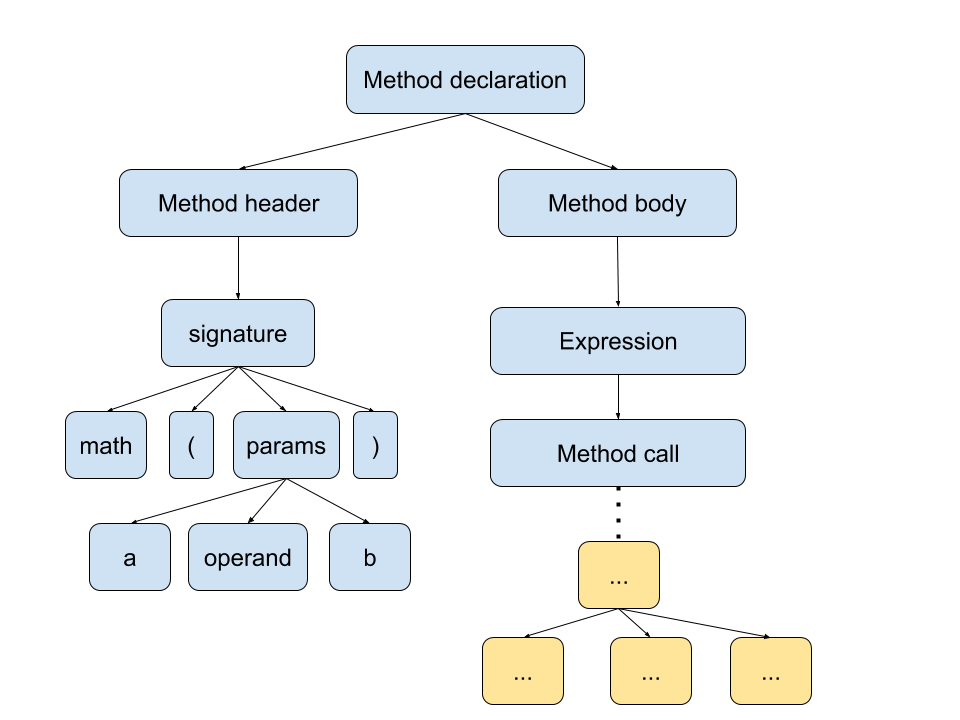 function math(a, operand, b){
 return eval(a + operand +  b);
}
Injection sérülékenységek
SQL injection
XSS(!)
Cookie injection
OS command injection
LDAP injection
XML injection
XPATH injection
NoSQL
LOG injection
Path traversal
Regexp injection
Printf injection
Expression language injections (Spring, JSF, JSP, JEE, Flee, …)
JS eval injection